Прием на целевое обучение
Квота приема на целевое обучение
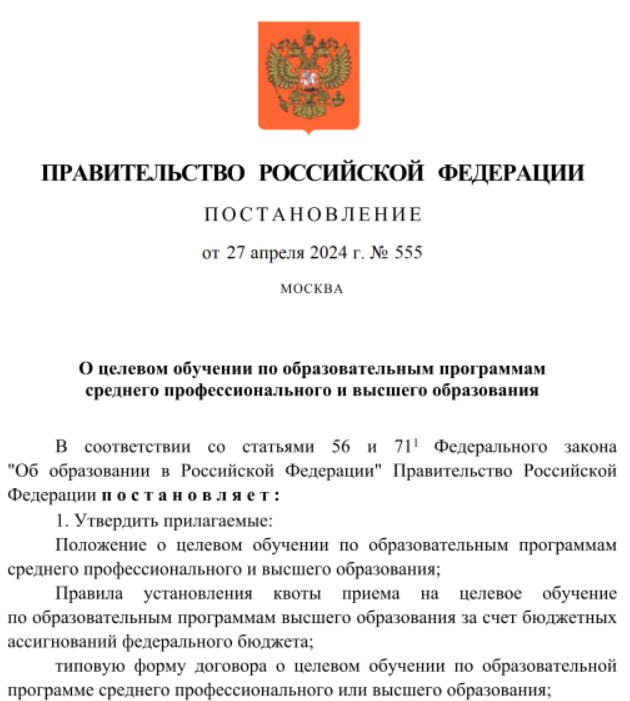 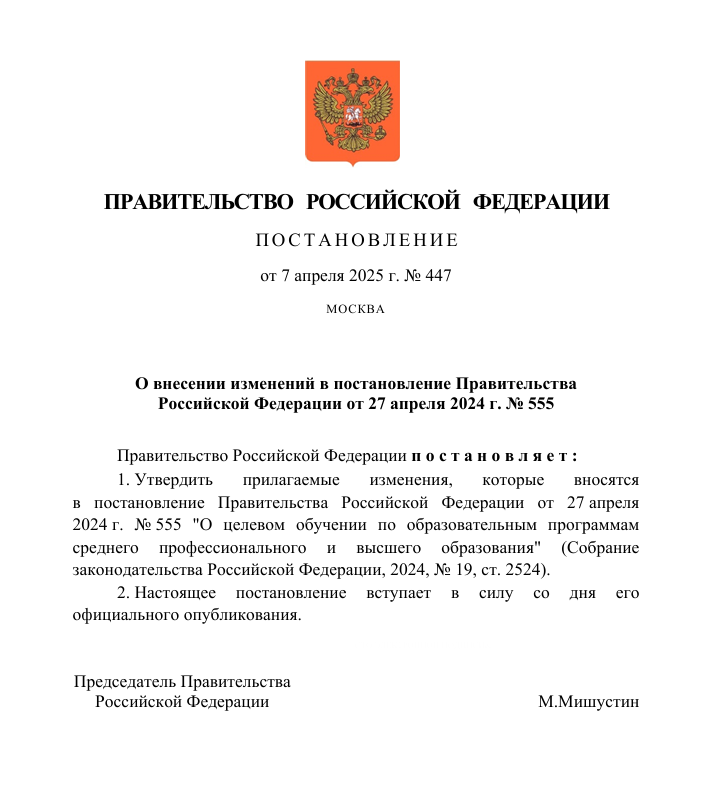 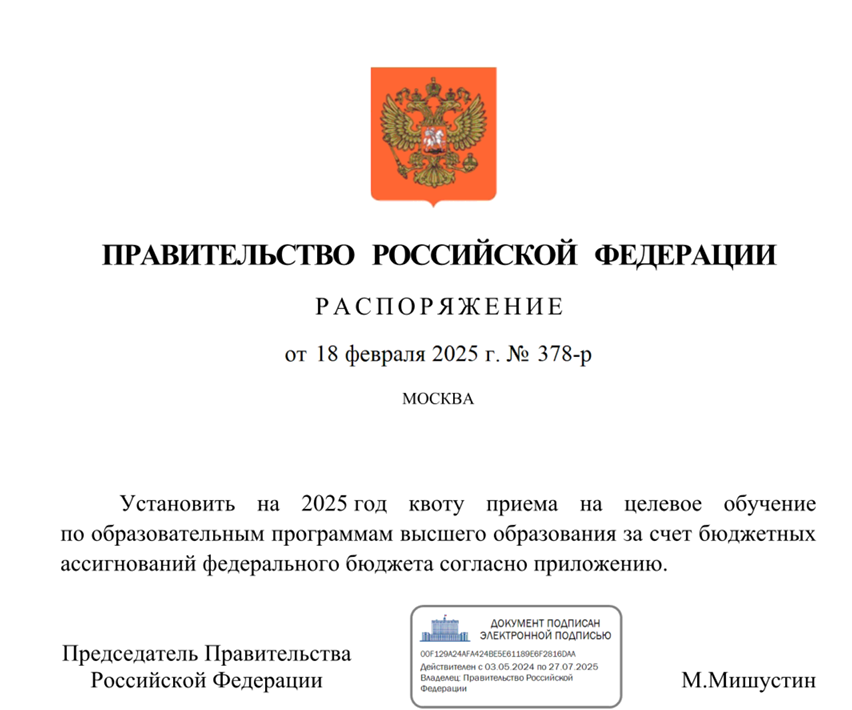 2
Механизм целевого обучения
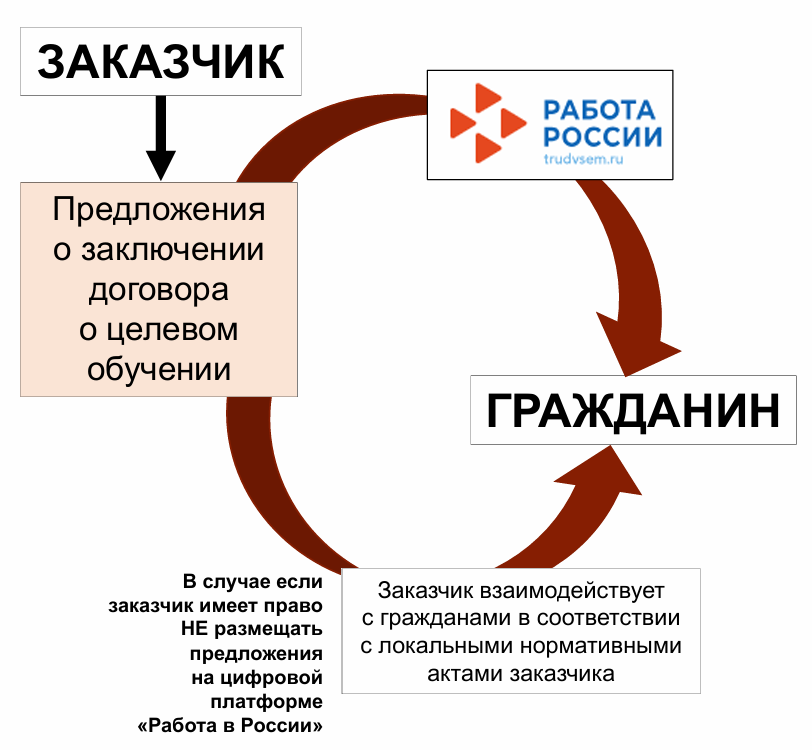 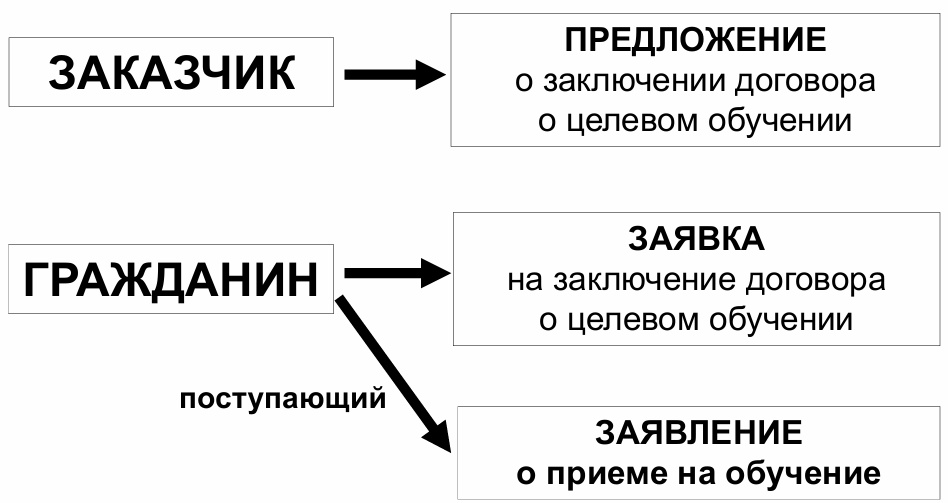 3
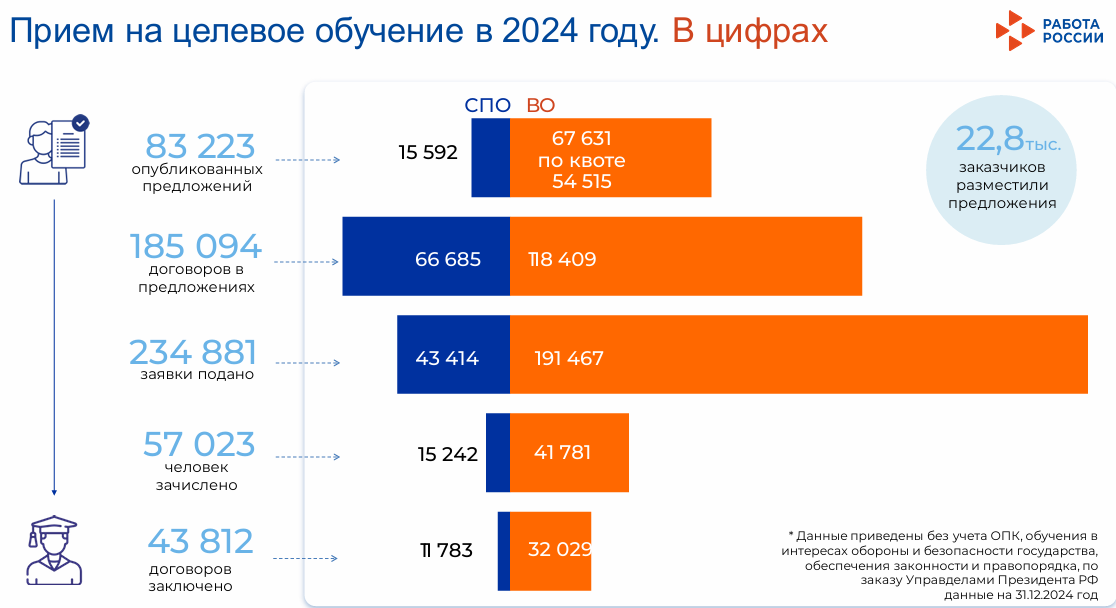 4
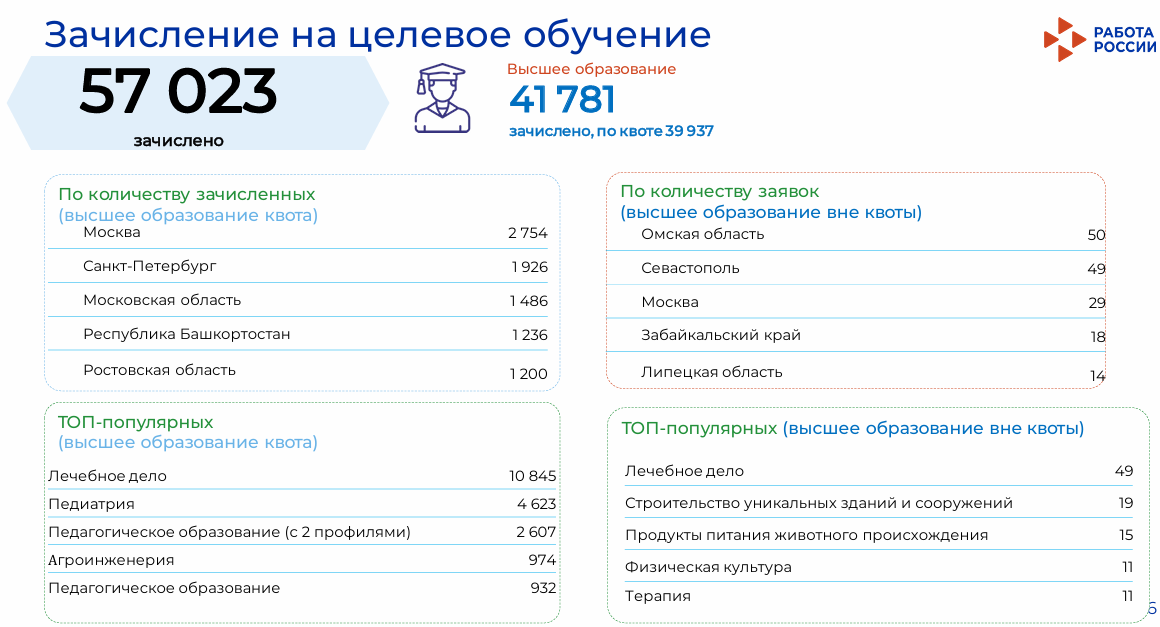 5
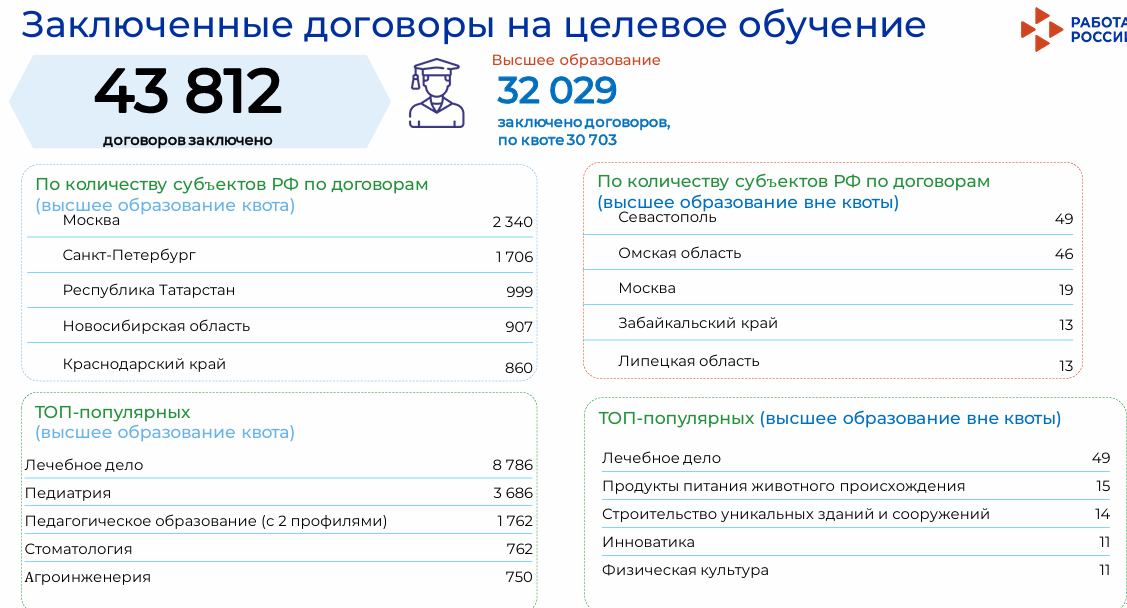 6
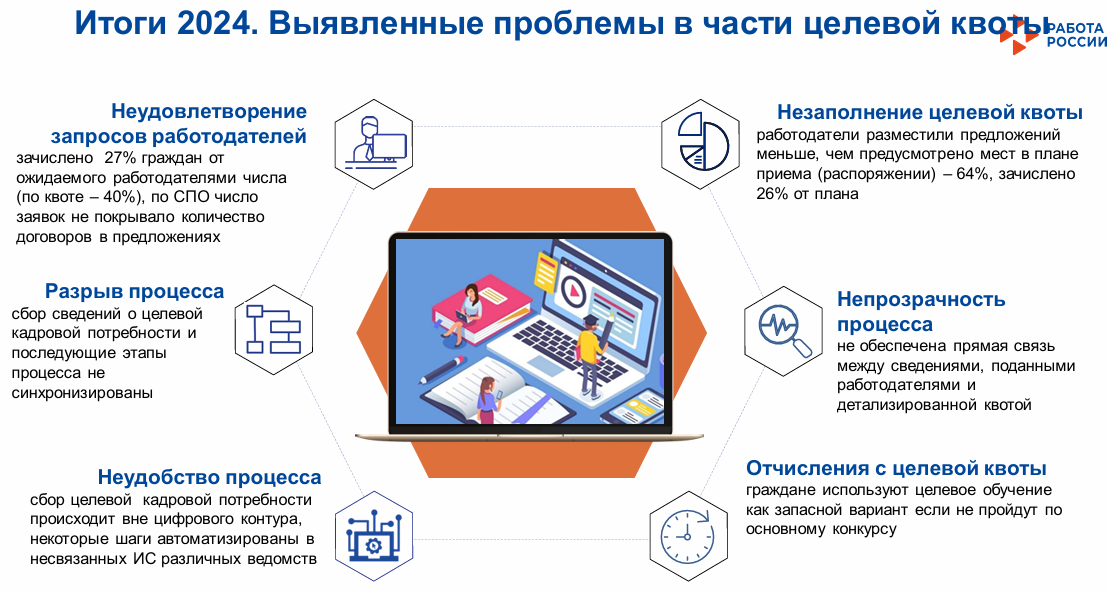 7
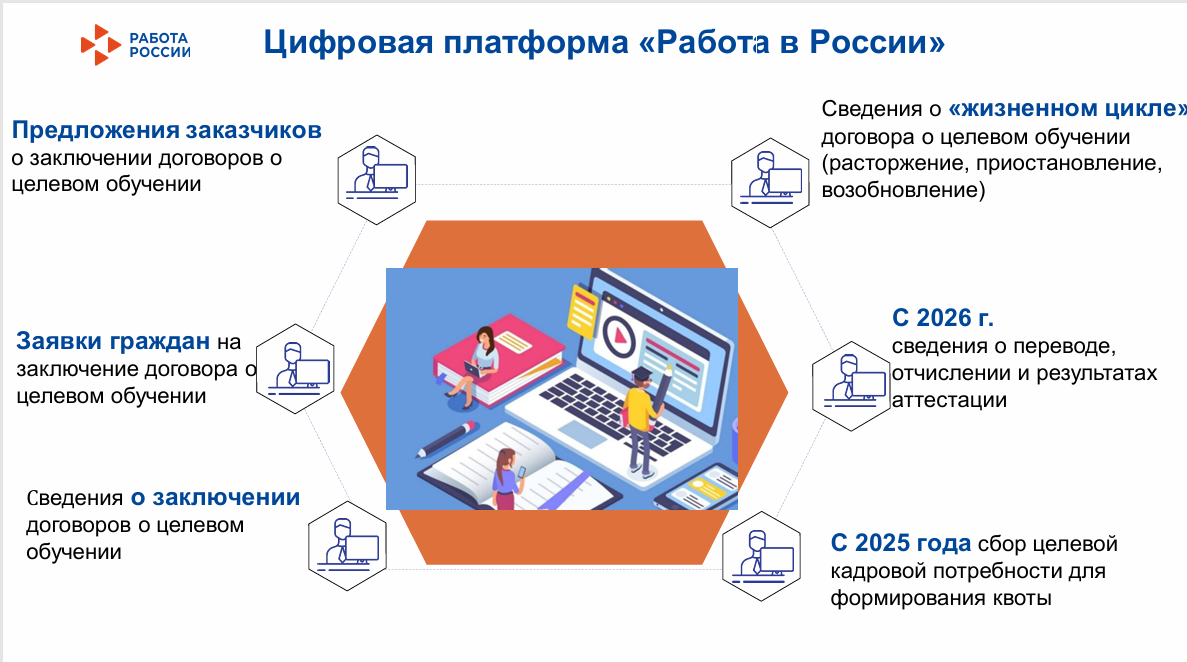 8
Механизм целевого обучения
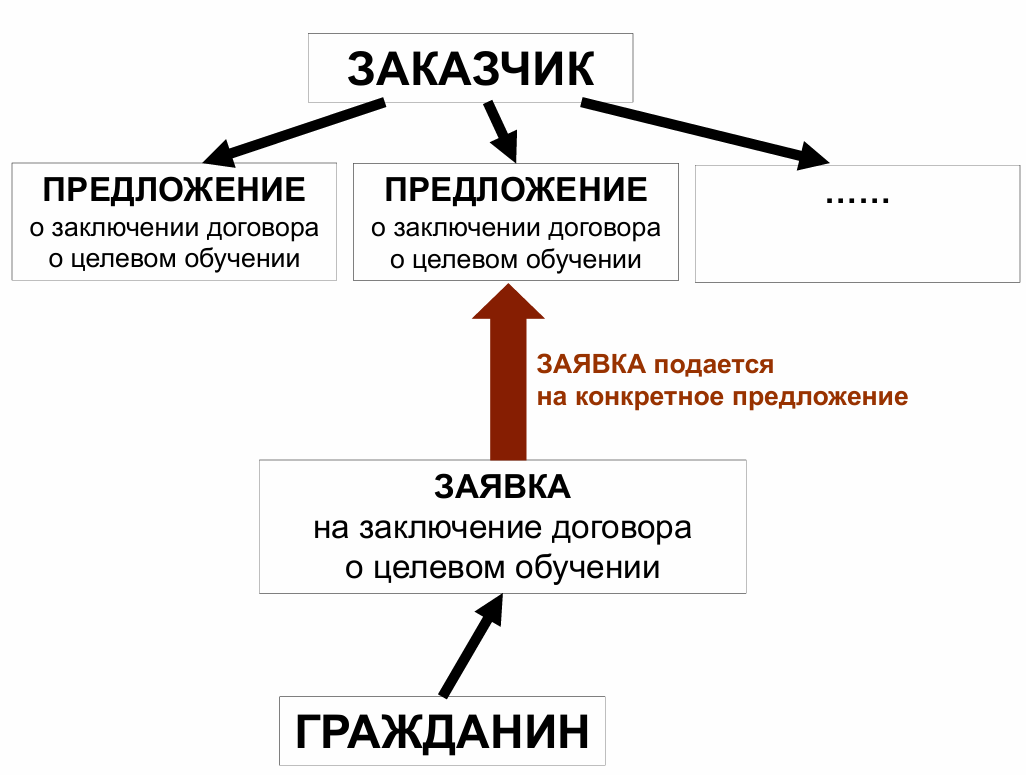 9
Прием на целевое обучение в пределах квоты
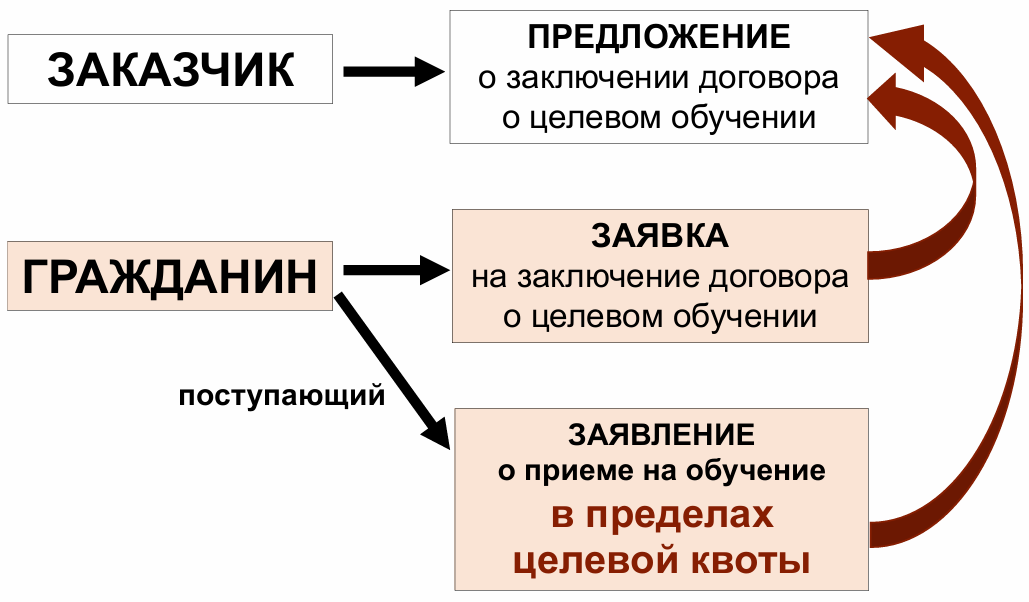 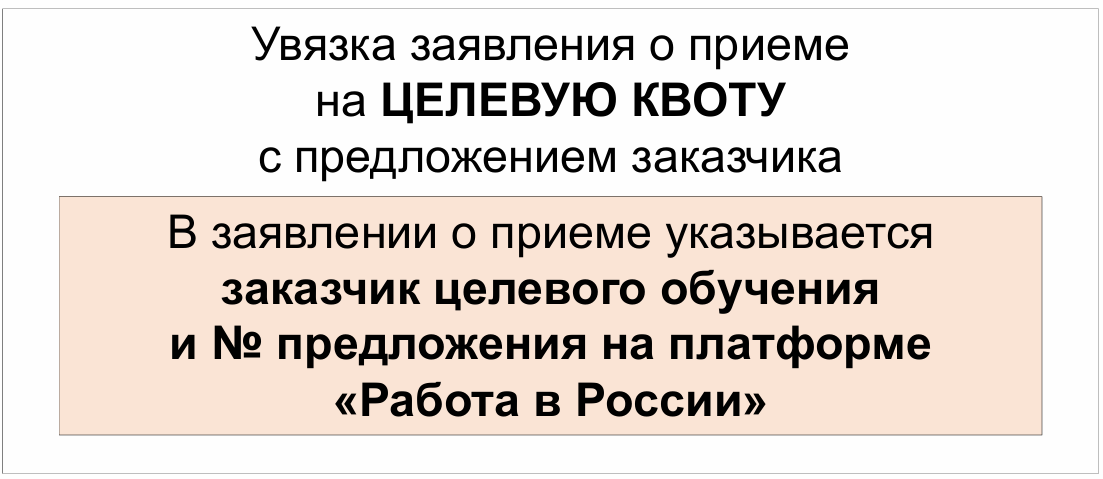 10
Целевая квота в структуре КЦП
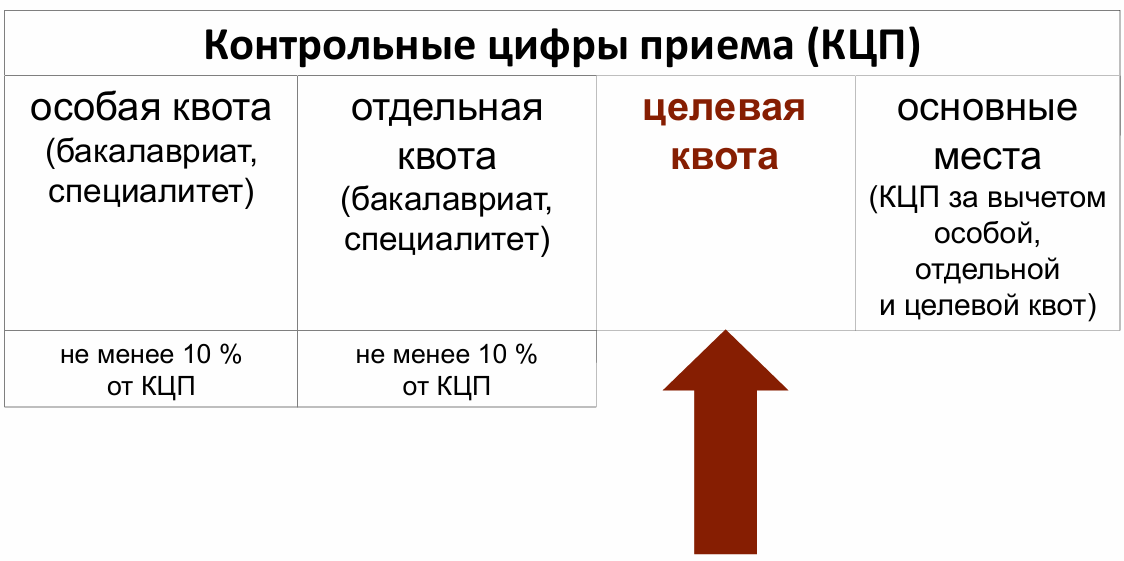 11
Целевая квота в структуре КЦП
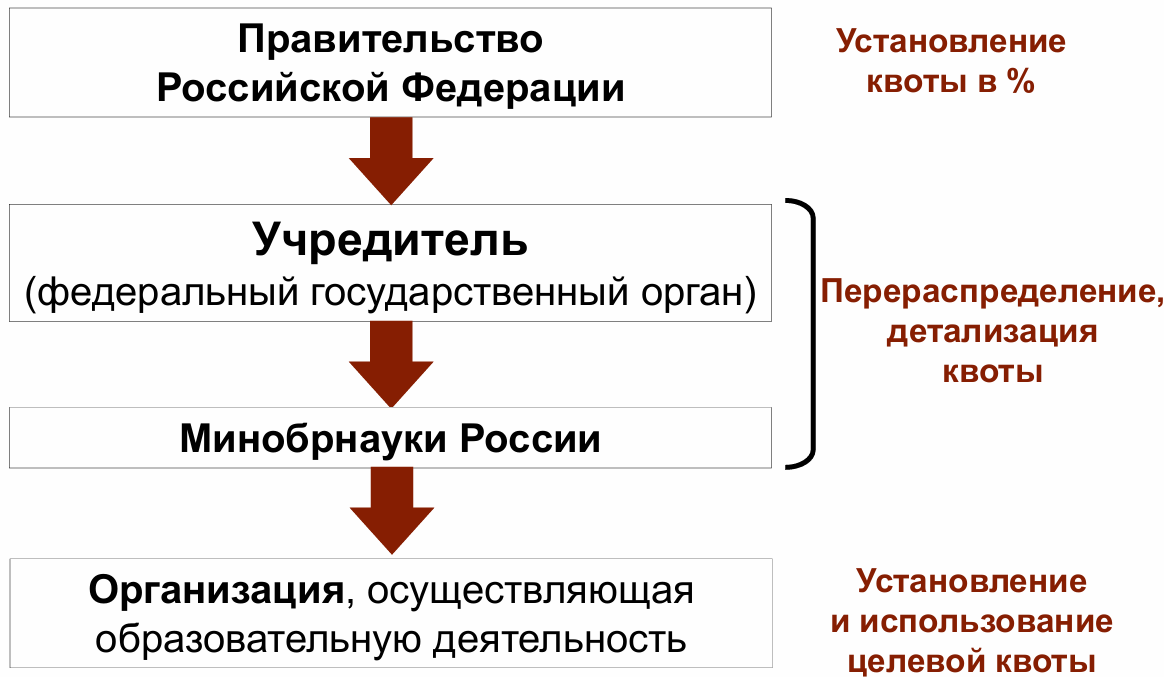 12
Целевая квота
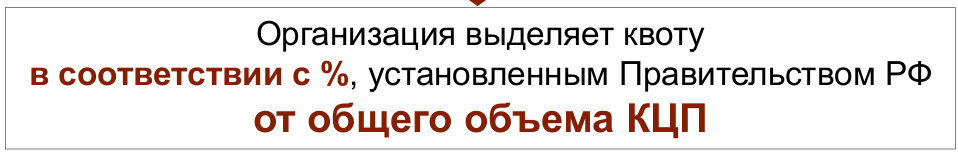 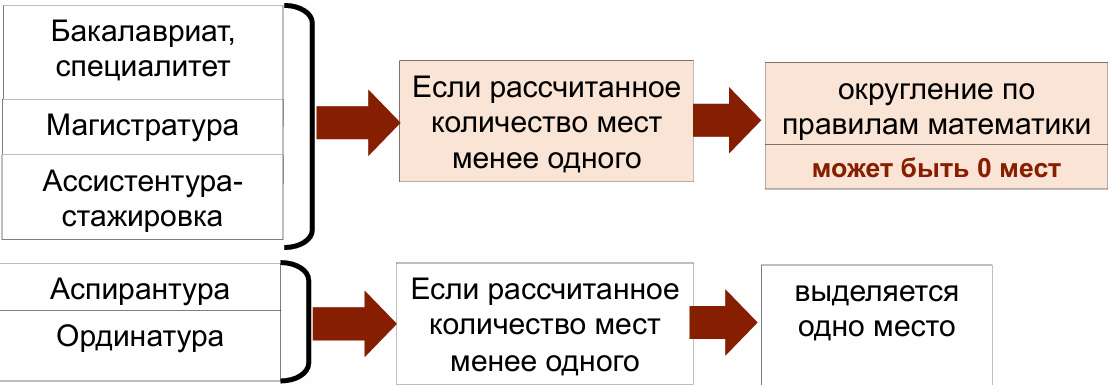 13
Целевая квота
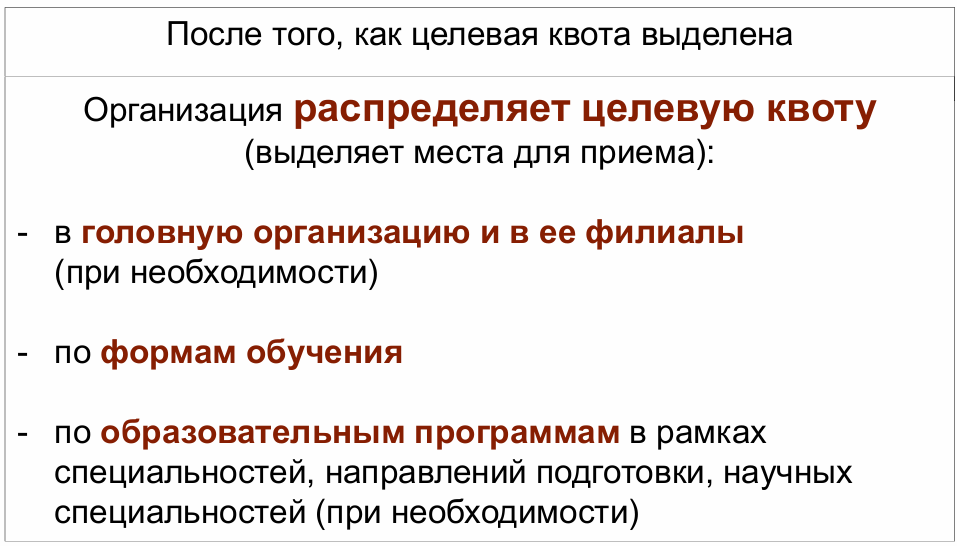 14
Прием на целевое обучение
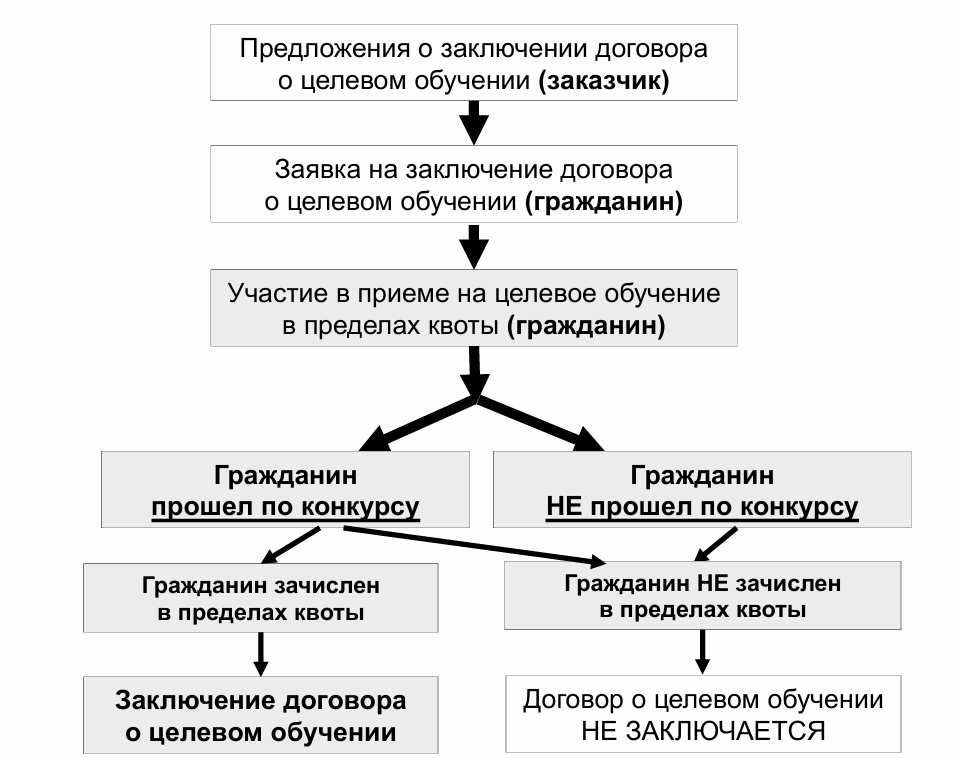 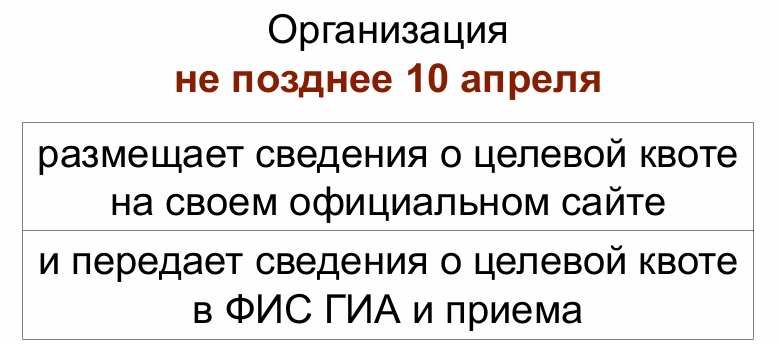 15
Прием на целевое обучение
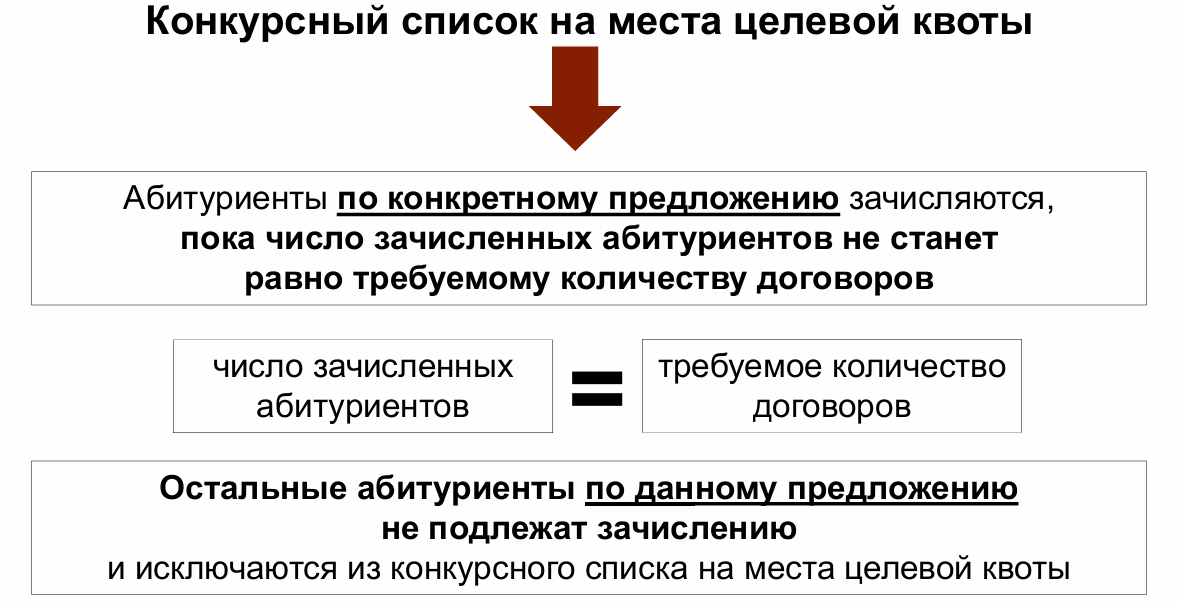 16
Квоты на целевое обучение
17
Квоты на целевое обучение
18
Квоты на целевое обучение
19
Квоты на целевое обучение
20
Квоты на целевое обучение
21
Квоты на целевое обучение
22
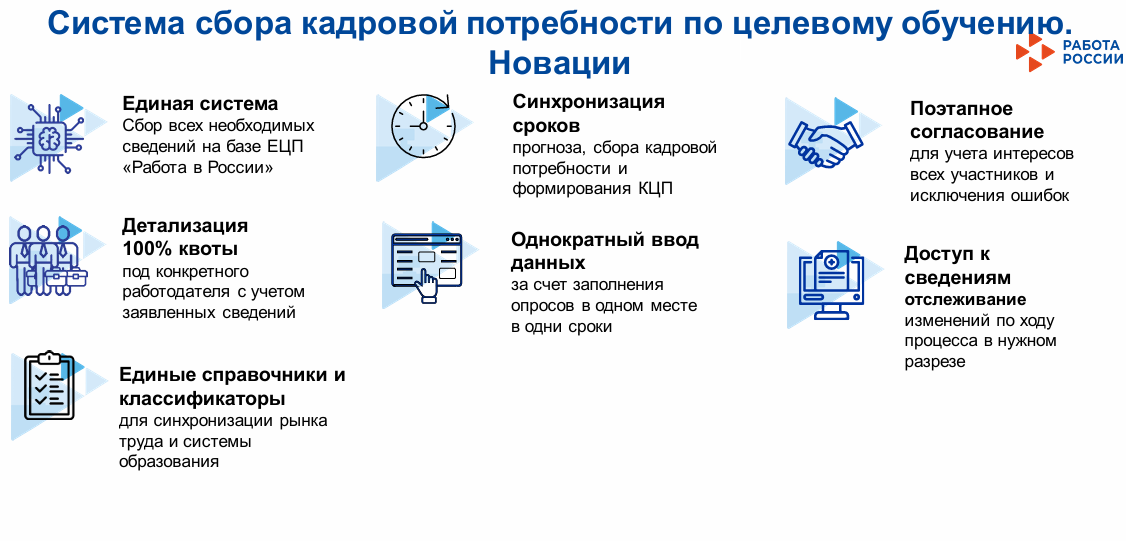 23
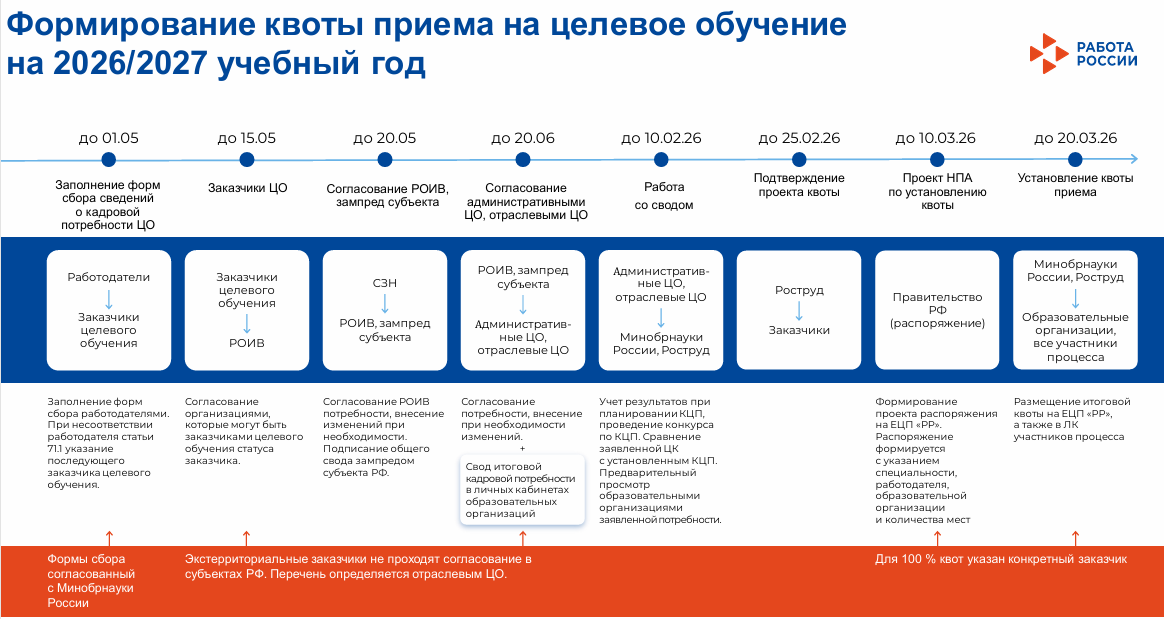 24
1. Директорам институтов разработать и реализовать мероприятия по достижения показателей набора в рамках целевой квоты.2. Ражевой Н.И., обеспечить размещение необходимой информации о целевом приеме в информационных системах приема и на сайте СибГИУ в установленные сроки.3. Морину С.В., директору ИДО, совместно с Прохоренко О.Д., руководителем ЦСПиП, разработать и реализовать программу информирования работодателей о возможностях платформы «РвР» для реализации целевого приема и обучения, в том числе при формировании кадровой потребности на 2026 год.
25